MAPPING DATAIN EXCEL
Bill Jelen
Publisher MrExcel.com, MVPwww.MrExcel.com  |  @MrExcel
Mapping Data in Excel
Filled Map Charts (debuted in Nov 2016 for Office 365 + Office 2019, Windows & Mac)
3D Maps (originally Power Map) (Add-in for Excel 2013, included in Excel 2016 & up. Windows only)

Deprecated Mapping Tools
MapInfo add-in for Excel 97-2000
Microsoft MapPoint
Power View (2013)
Filled Map Charts
Filled Map Charts
By Country
Numeric Scale versus Color Scale
By State
By County
By Zip Code / Postal Code
But not by City
3D Map(aka Power Map)
3D Map
Mapping data by Zip Code
Changing color by category
Animating data over time
Airplane Flight Animation
Home Search Animation
3D Map
Mapping data by Zip Code
Changing color by category
Animating data over time
Airplane Flight Animation
Home Search Animation
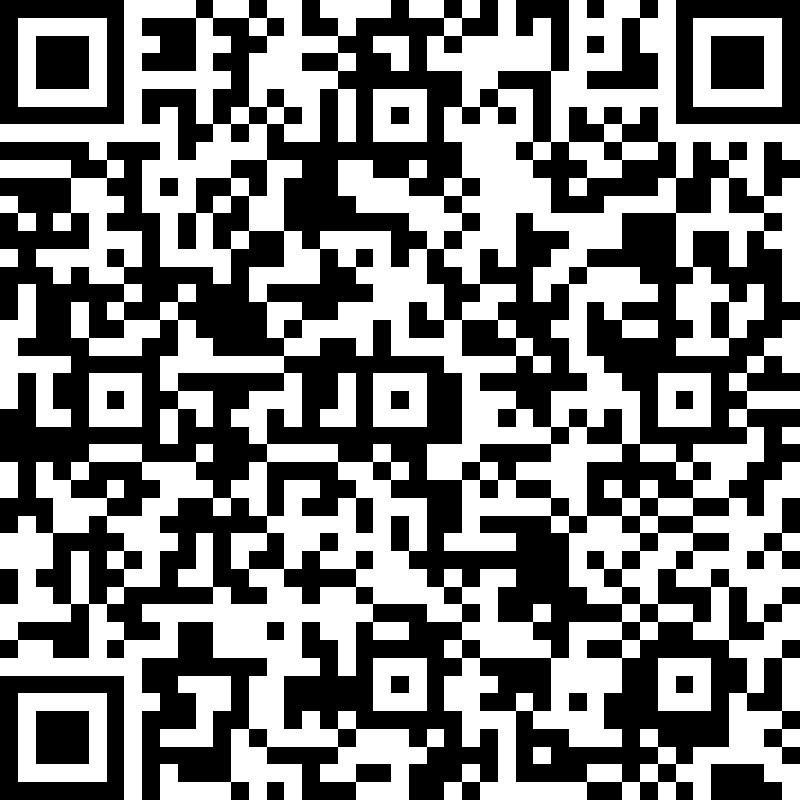 https://bit.ly/SessionEvaluationSurvey
Optional Last slide
Contact info  | URL  |  Social Media  |  Etc.